Tech Norms
Cameras on if possible, please
Mute/Unmute
Side Conversations
Minimize Distractions
Please no screenshots etc
Check In
[Speaker Notes: Name (so I know how you like to pronounce it), pronouns if you’d like (reason I’m asking), and just briefly how you’re doing today – and where are you calling in from?  (will help me set up groups quickly later)]
Implicit Bias and Mindfulness
Implicit bias is…
Part of how our brains work
But also… where did these particular ideas come from?
What can we do
Recognize – “It could be me!”
Individuation vs. categorization
Put ourselves in others’ shoes
Detect, reflect, reject
Automaticity vs. mindfulness
Mindfulness Moment
Centering
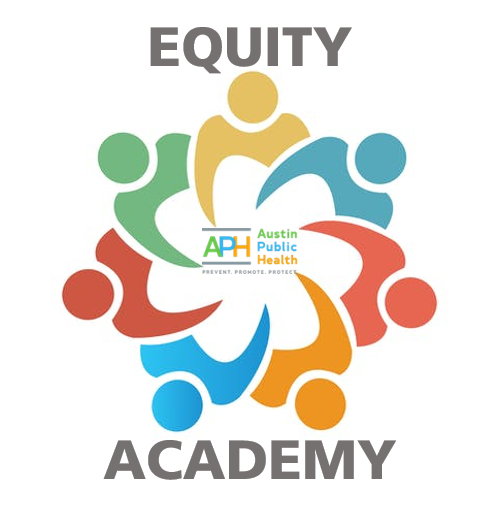 APH Equity Academy Core Outcomes: Summary
[Speaker Notes: Expanded from REDI Plan
Based on recommendations from GARE (Government Alliance on Race and Equity) Resource Guide, Page 13 and 
GARE Racial Equity Toolkit: “Training is not just to cultivate skills for individual employees, but is also to build the skill of teams to create support for group implementation and to create a learning culture.”

Sources:
https://www.racialequityalliance.org/wp-content/uploads/2015/02/GARE-Resource_Guide.pdf
https://www.racialequityalliance.org/wp-content/uploads/2015/10/GARE-Racial_Equity_Toolkit.pdf]
APH Equity Academy Core Courses
E-Learning Content and Classroom Sessions
[Speaker Notes: Course 1 – e-Learning dealt with race and racism, and classroom session also explored those topics using a game as a metaphor
Course 2 – e-Learning focusing on Intersectionality, with particular focus on LGBTQIA+ health equity, and implicit bias; classroom session focuses on microaggressions]
Guiding Questions for Today
Format for Today (break half-way)
Proposed Group Agreements
Adapted from Beyond Diversity, Courageous Conversations:
Stay Engaged
Experience Discomfort
Tell the Truth
Expect/Accept Non-Closure

And to these we add:
Stories Stay, Learning Leaves (confidentiality)
Please speak to best intentions when we hold one another accountable for our impact

What else do you need?
[Speaker Notes: Please do speak the truth of your experience – please also take care to tell the truth and respect the truth of the historical record, current day disparities and inequities]
Tools to Help us Honor the Group Agreements
Stay centered enough to think and feel at the same time
Breathe
Get water, snacks, take bathroom breaks when you need to
Notice where you might be tense and try to relax, maybe try putting your hand there

In moments of big feelings, ask yourself:
What am I feeling?
What is that about?
How does that affect my work?
		(adapted from Sharon Bridgforth, the Austin Project)
Another tool: Is this grief?
When asking yourself, “What is this about?” it may be helpful to remember the “stages” of grief:
Denial
Guilt 
Anger
Bargaining
Depression, loneliness, and reflection
Reconstruction, “working through”
Acceptance
[Speaker Notes: Sometimes people hear all these agreements and tools and then think “wow – I better get ready, this is going to be a really emotional training!”  And actually I haven’t designed in such a way that I’m trying to make things super intense or emotional; I try to strike a balance between telling the truth about these issues in a clear and compelling way while also not making it so upsetting – or sometimes people use the word triggering – particularly for people who live with the harmful impacts of these issues everyday already.  I often use games as metaphors, or fictionalized scenarios – scenarios that are kind of cringe-y but hopefully nothing terribly traumatic, and if I do ask you to do personal reflection it’s private, and if I ask for you to share something personal it’s usually pretty limited.  So I hope if I’ve done a pretty ok job of striking that balance between honesty and not going deep into really painful details, then we won’t even need many of these tools, and following the agreements feels fairly easy; but I don’t know you or what experiences you bring with me, and I can never really know what you might find upsetting, so we have these agreements and tools here as basically a safety net.  And if we don’t need them in these trainings, maybe it’s still helpful to carry them with you and try them out in future conversations on these topics.]
Chat Waterfall
Game
[Speaker Notes: In-person: heads up

Virtual: group counting
(do folks’ microphones work?)]
What is a microaggression?
What is a microaggression?
The psychiatrist Dr. Chester M. Pierce first coined the term in the 1970s to describe subtle insults and put-downs that African Americans experience regularly. 
Psychologists have since expanded its use to include this behavior toward any marginalized group.
[Speaker Notes: First minute or so?]
Why do microaggressions matter?
Why is it important to prevent and/or respond to microaggressions?
Microaggressions normalize oppression, and weave it into the fabric of everyday life.
Ijeoma Oluo, “So You Want to Talk About Race”
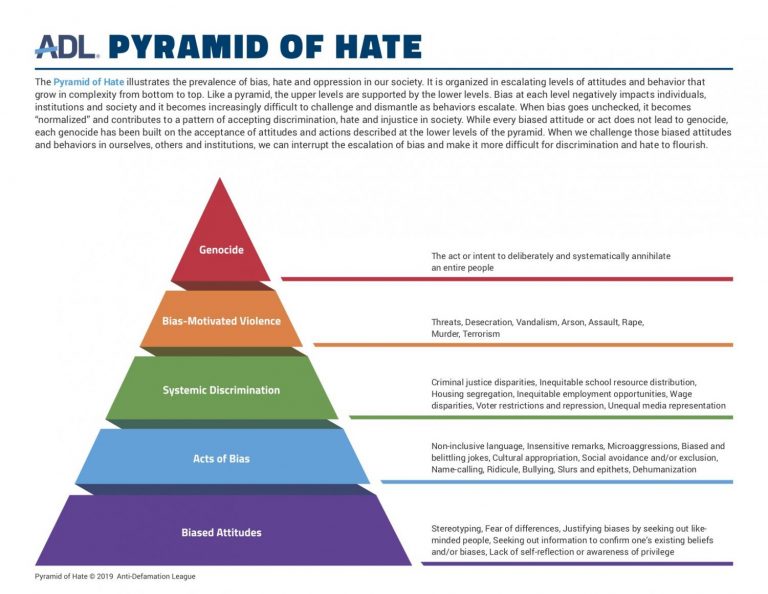 Pyramid of Love? (Of Justice?  Of Solidarity?  Of Liberation?  Of Utopia???)
Microaggressions and Medicine
Small Groups: Round 1
Tips?  Also – apologies!
Share Back
Types of Microaggressions
Micro-assaults
Micro-insults
Microinvalidations
[Speaker Notes: Also from Dr. Sue]
Small Groups: Round 2
Goals, Tips
Share Back
Practice!
Time permitting
Closing
[Speaker Notes: Evaluation form: https://forms.office.com/g/6kAuRqm6TY]